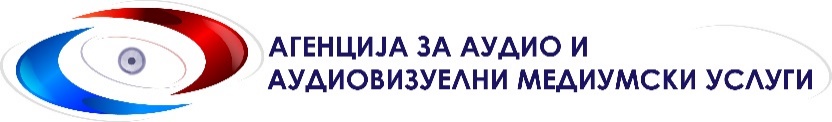 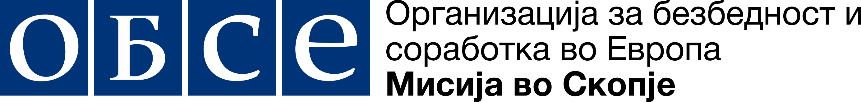 Конференција „Денови на медиумска писменост 2019“
Скопје, 14 ноември 2019 година
МАПИРАЊЕ НА ИНДИВИДУАЛНИТЕ НИВОА НА МЕДИУМСКА ПИСМЕНОСТ ВО РСМ
Возрасна Популација 16+
Истражувањето е поддржано од Мисијата на ОБСЕ во Скопје, во рамки на Проектот за поддршка на слободата на медиумите и безбедноста во новинарството.
Автор на извештајот: 
д-р Снежана Трпевска
Кому е наменето истражувањето?
… на АВМУ, и натаму да ги координира политиките и активностите во рамки на Мрежата за медиумска писменост; 
… на другите надлежни институции и тела, да развиваат политики во насока на јакнење на МП; 
… на членките на Мрежата за МП, да преземаат иницијативи за подигање на нивоата на медиумска писменост; 
… на академските и истражувачките институции, да развиваат идеи за нови истражувања и за унапредување на знаењето;
… на медиумите и медиумските организации, да ги планираат подобро своите програми во насока на исполнување на интересот на публиката;
… на родителите и организациите за заштита на децата, да развиваат подобри стратегии за заштита и безбедност на децата и малолетниците.
Наоди 1
Пристап и користење на медиумите
Пристап до опрема и комуникациски уреди

Користење различни видови медиуми
Начини на гледање филмови и аудиовизуелни содржини
Содржини што се гледаат на ју тјуб
КОМПЈУТЕРСКИ И ИНТЕРНЕТ ВЕШТИНИ
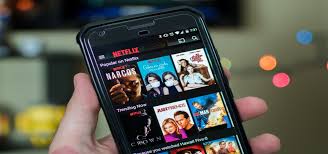 Пристап до комуникациска опрема во домаќинствата
Паметните уреди се во постојан пораст – со тоа сé повеќе домаќинства и поединци имаат пристап до содржини на интернет
Користење различни видови уреди и медиуми
Мобилните телефони и телевизијата во најголема мера го обли­куваат секојдневието на луѓето. Пристапувањето на интернет е секојдневна активност, особено кај младата популација.
Начини на гледање филмови и други аудиовизуелни содржини
11%
9%
14.8%
5.8%
5.1%
Традиционалното гледање ТВ доминира кај повозрасните групи,  а гледањето ‘лајфстрим’ или ‘на барање’ преку компјутер и мобилен се во пораст, пред сé кај помладите.
Содржини што се гледаат на Јутјуб
27% воопшто не гледаат содржини на Јутјуб
Од Јутјуб најчесто се преземаат и се гледаат музички видеа, комични содржини и едукативни видеа.
Активности на интернет (секој ден)
Младите генерации поседуваат далеку повеќе дигитални вештини од повозрасните. Вештините поврзани со функционалната писменост им недостасуваат на сите групи.
Наоди 2
Критичка свесност, ставови и стратегии на однесување кон медиумските содржини
Извори на информирање

Перцепции за информирањето на домашните медиуми
Ставови за телевизиите
Ставови за порталите
Негативни содржини на социјалните мрежи
Стратегии на проверка на вистинитоста на информациите
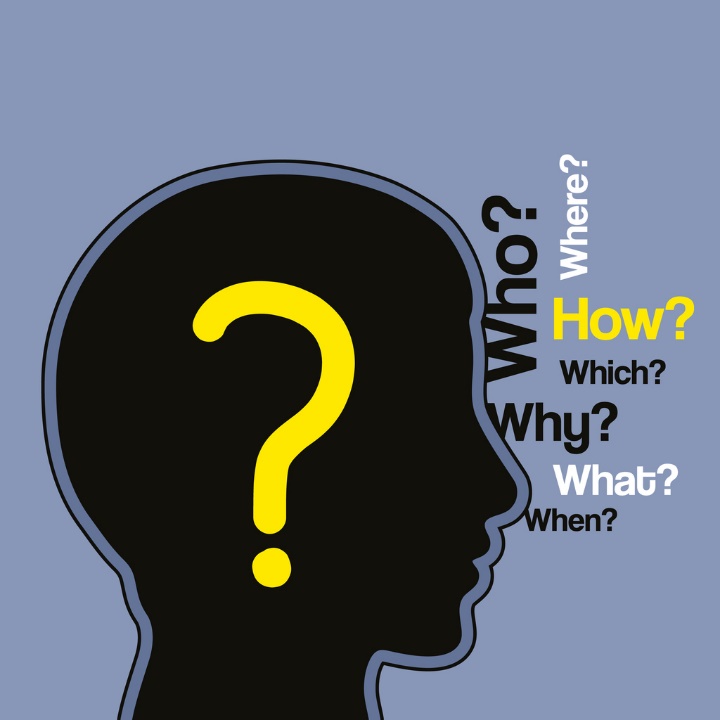 Извори на информирање за домашните настани
58.9%
36.9%
34.3%
16.1%
10.4%
Секој ден или речиси секој ден
Телевизијата е сè уште најчест медиум од кој се информира публиката во целина, но за најмладата возрасна група (16-29) главен извор се постовите и коментарите на социјалните мрежи.
Перцепции за информативната функција на домашните медиуми
Дали домашните медиуми различно информираат за едни исти настани?
Голем дел од публиката не е задоволна од начинот на кој инфор-мираат домашните медиуми во целина, а најголема недоверба има кон домашните телевизии и информативните портали.
Ставови за телевизиите
Голем број испитаници имаат јасна перцепција дека телевизиите треба да се слободни и независни (72.1%), но помалку од третина (31.5%) им веруваат на информациите во ТВ вестите.
Ставови за информативните портали
Над половина од испитаниците сметаат дека повеќето вести на порталите се политички обоени (54.1%), а само една петтина смета дека, генерално, може да им се верува на порталите.
„Негативни“ содржини на социјалните мрежи
Публиката на социјалните мрежи најмногу среќава „конструирани и лажни информации“ (61%), навреди, омаловажувања и закани врз политичка (58.8%) и врз етничка или верска основа (58.1%).
Стратегии на проверка на вистинитоста на информациите
Кога забележуваат суштински разлики во информирањето, луѓето најчесто ги проверуваат информациите низ разговори со блиски луѓе (51.9%), а  само 20.5% самостојно бараат други релевантни извори.
Наоди 3
Комуникација и партиципација
Користење на технологиите за социјални релации

Општи обблици на политичка партиципација
Користење на медиумите за учество во јавната сфера
Креирање и споделување содржини преку медиумите
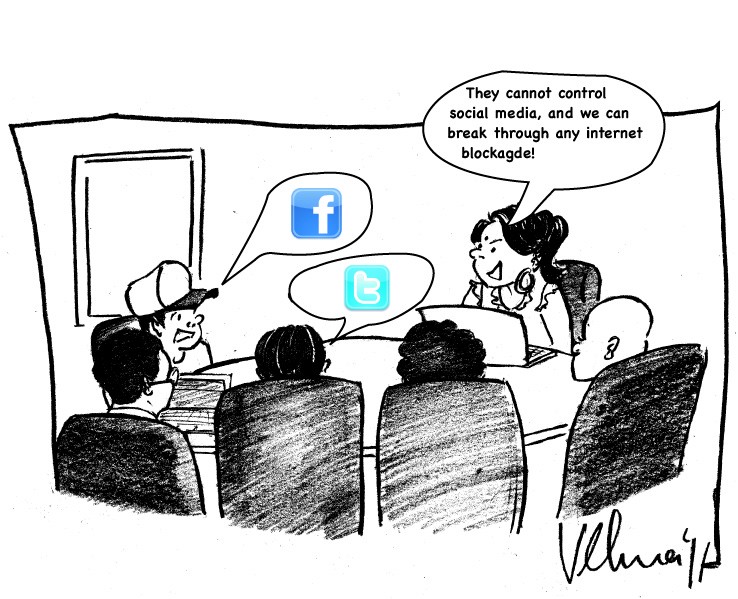 Користење на мрежите за воспоставување социјални релации
Социјалните мрежи им овозможуваат на поединците секојдневно да влегуваат во различни облици на интеракција со други поединци и заедници. Ова особено се однесува на помладите возрасни групи.
Користење на апликациите за допишување и разговори (социјални релации)
Интерперсоналната комуникација се одвива особено преку апликациите за допишување и разговори, особено меѓу помладите возрасни групи.
Општи облици на партиципација
Кај голем дел од популацијата нема мотивираност за учество во каков било облик на политичка партиципација
Користење на медиумите за учество во јавната сфера
Најчеста (активна) форма на искажување на мислењето за граѓански и политички прашања преку медиумите е постирањето коментари на социјалните мрежи и на веб страниците на портали.
Видови содржини што испитаниците ги креирале и споделиле на интернет
Публиката е мошне малку активна во креирање сопствени содржини и информации. Она што најчесто се споделува како сопствена содржина се фотографии.
Препораки
… Интегрирано развивање на дигиталните и медиумските компетенции, критичкото размислување и граѓанските знаења и свесност низ формалното и неформалното образование;
... Програми за доживотно учење за повозрасни групи или други сегменти на популацијата, со цел да се намали ’дигиталниот јаз’;
... Невладините организации треба да развиваат активности за критичко разбирање и свесност за медиумските содржини на ранливите групи што тие ги претставуваат;
Препораки
… Медиумите, особено јавниот сервис, можат да играат клучна улога во подигнувањето на медиумските компетенции на граѓаните; 
... Идните истражувања треба да се потпираат и на Кван и на Квал истражувачки зафати со цел да се опфатат што е можно повеќе и подлабоки аспекти
... Препорачливо е создавање единствен ресурсен центар со податоци од различни истражувања за медиумската писменост
Предизвици во мерењето на нивоата на МП
… поради повеќеслојноста и динамичкиот карактер на поимот медиумска писменост, потребно е  постојано рафинирање на опфатот на можните индикатори;
... оттаму и методолошката рамка за мерење на нивоата на МП треба редовно да се преоценува и ревидира;
... анкетата како Кван дизајн дава увид во важни аспекти на трите димензии на МП, но не може целосно да го опфати овој сложен концепт, па затоа се потребни и Квал истражувања;
... анкетата главно се потпира на она што самите испитаници го кажуваат за себе, па затоа треба да се комбинира и со други методи кои даваат податоци за реалното однесување;
... за анкетите се препорачува модуларен приод: (1) лонгитудинални анкети за основните три димензии и (2) ротирачки групи прашања (модули) на секои три години
Благодарам за вниманието!
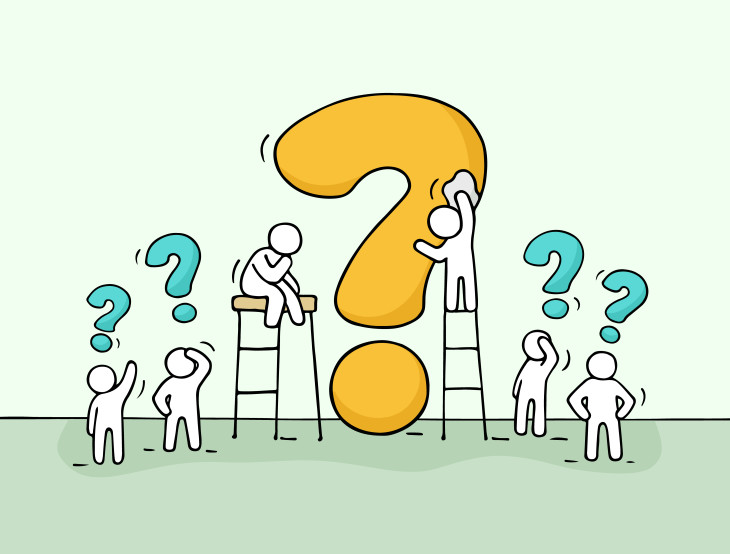 snezana.trpevska@resis.mk